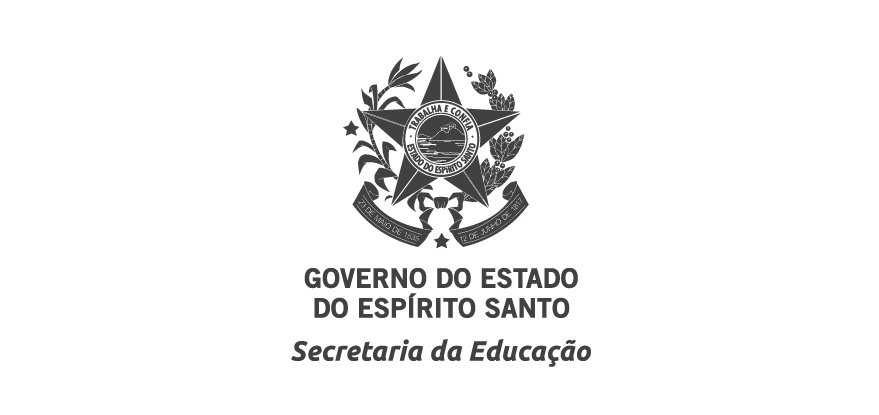 Atividades de Apoio à Aprendizagem
Ensino Fundamental – Anos Iniciais - Matemática
3º ano
1º dia
1º DIA
COPIE A SEQUÊNCIA NUMÉRICA E COMPLETE DENTRO DOS QUADRADINHOS BRANCOS OS NÚMEROS QUE FALTAM PARA COMPLETAR A SEQUÊNCIA.
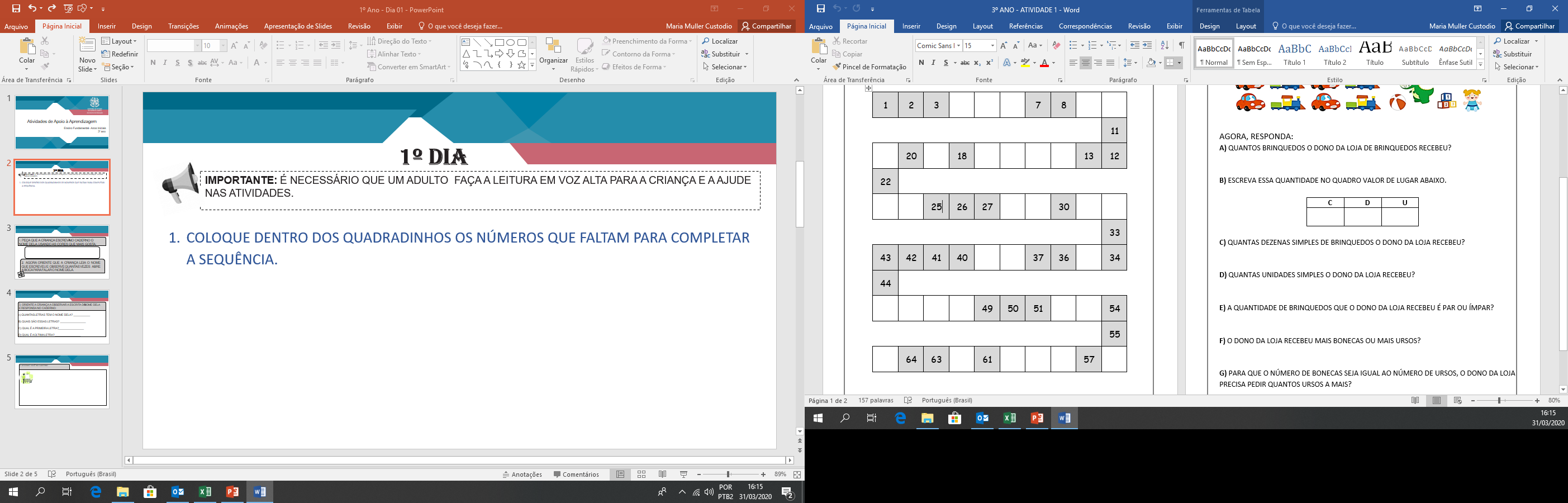 A FIGURA A SEGUIR MOSTRA OS BRINQUEDOS QUE O DONO DE UMA LOJA DE BRINQUEDOS RECEBEU.
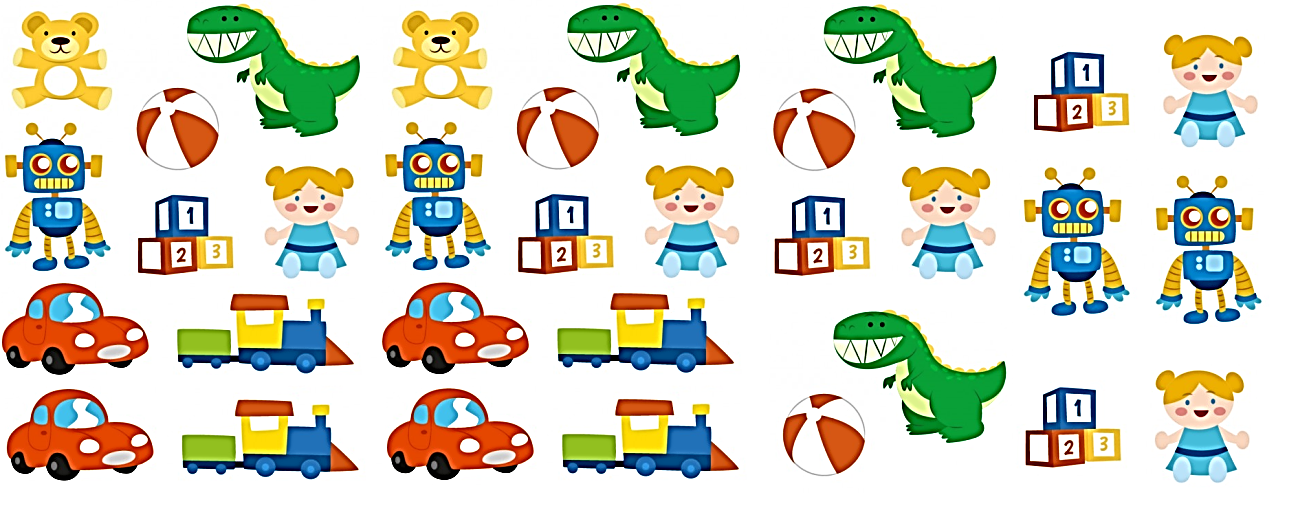 AGORA, RESPONDA NO SEU CADERNO:
QUANTOS BRINQUEDOS O DONO DA LOJA DE BRINQUEDOS RECEBEU?
ESCREVA ESSA QUANTIDADE NO QUADRO VALOR DE LUGAR ABAIXO.

QUANTAS DEZENAS SIMPLES DE BRINQUEDOS O DONO DA LOJA RECEBEU?
QUANTAS UNIDADES SIMPLES O DONO DA LOJA RECEBEU?
A QUANTIDADE DE BRINQUEDOS QUE O DONO DA LOJA RECEBEU É PAR OU ÍMPAR?
O DONO DA LOJA RECEBEU MAIS BONECAS OU MAIS URSOS?
PARA QUE O NÚMERO DE BONECAS SEJA IGUAL AO NÚMERO DE URSOS, O DONO DA LOJA PRECISA PEDIR QUANTOS URSOS A MAIS?
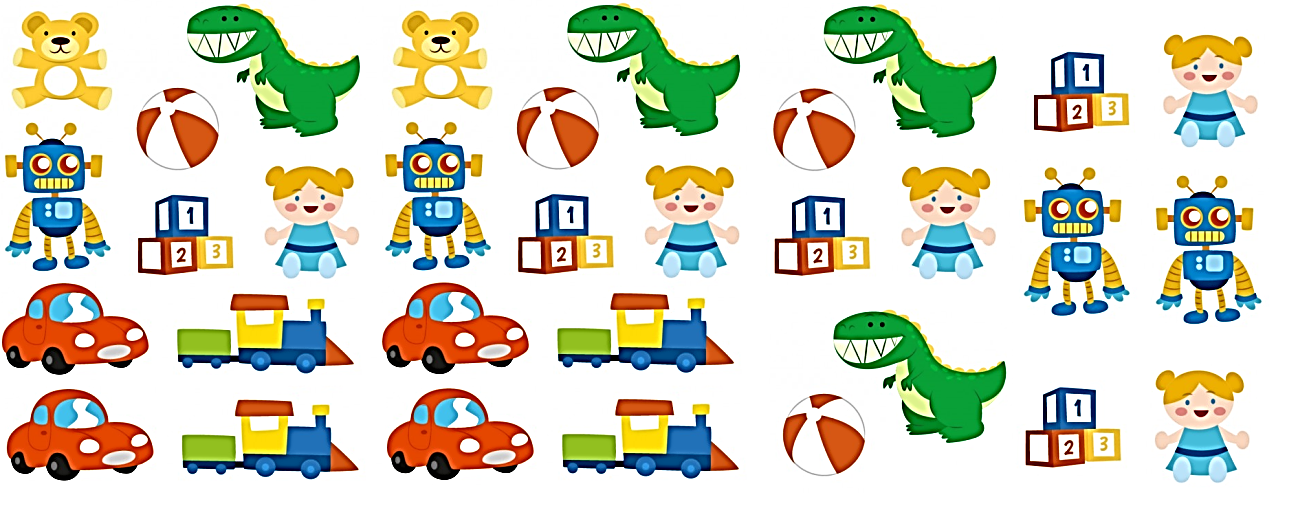